Making Money in IP Communications
Making Money in IP Communications
Robert MesserPresident & CEOABP Technology, Inc.
David ByrdVP Marketing & SalesBroadvox
John McDonaldVP of Sales & MarketingVocal IP Networx
Kevin KelleherEVP Sales and MarketingIwatsu Voice Networks 
Peter Radizeski (Moderator)RAD-INFO, Inc
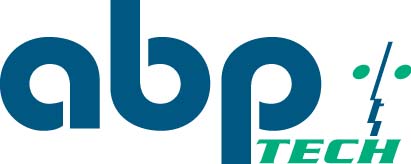 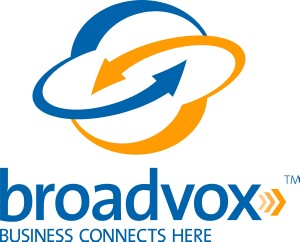 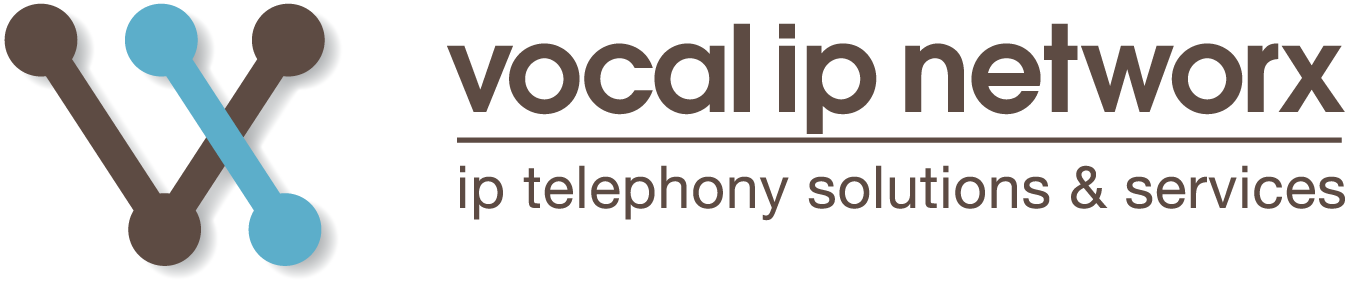 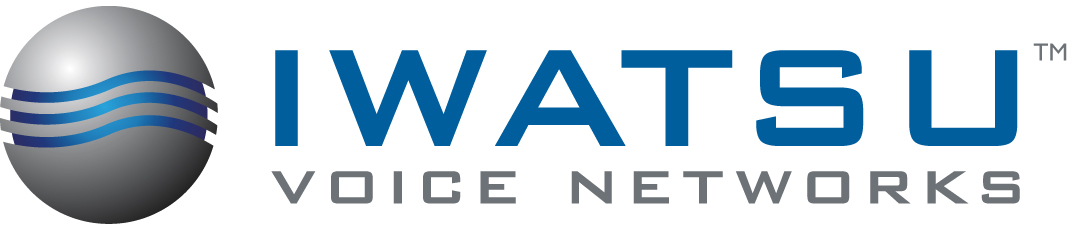 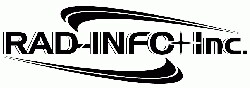 Making Money in IP Communications
We will explore how to make money in these IP Communication topics:
 unified communications
 open source
 FMC
 WiFi telephony
 mashups 
 CEBP